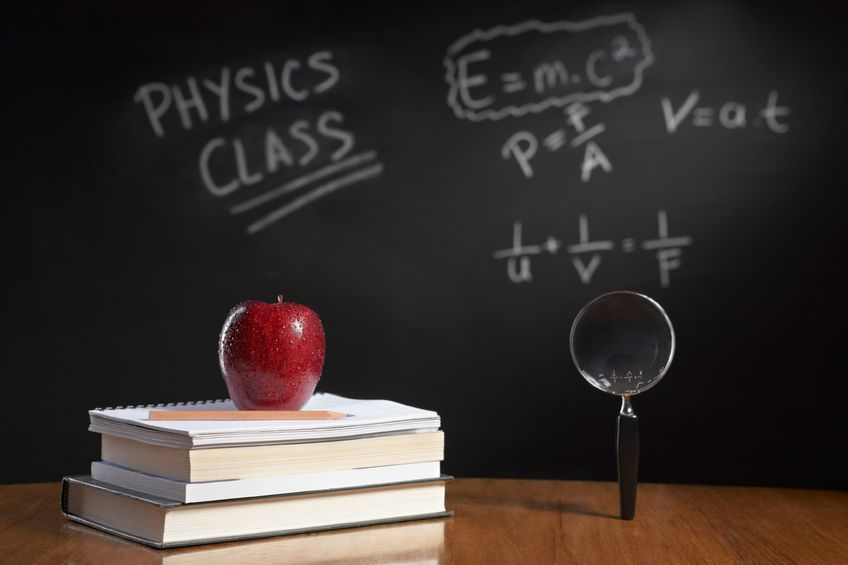 PHYSICS – Length and Time
LEARNING OBJECTIVES
SI units
SI units
(Le Systeme International d’Unites)
SI units
(Le Systeme International d’Unites)
Mass    kilogram
SI units
(Le Systeme International d’Unites)
Mass    kilogram
Time    second
SI units
(Le Systeme International d’Unites)
Mass    kilogram
Time    second
Length    metre
SI units
1 tonne = 1000kg = 103kg
(Le Systeme International d’Unites)
Mass    kilogram
kg
Time    second
Length    metre
SI units
1 tonne = 1000kg = 103kg
(Le Systeme International d’Unites)
1 kilogram (1kg)
Mass    kilogram
kg
Time    second
Length    metre
SI units
1 tonne = 1000kg = 103kg
(Le Systeme International d’Unites)
1 kilogram (1kg)
Mass    kilogram
kg
Time    second
1 gram (g)   =  1/1000kg  =  10-3kg
Length    metre
SI units
1 tonne = 1000kg = 103kg
(Le Systeme International d’Unites)
1 kilogram (1kg)
Mass    kilogram
kg
Time    second
1 gram (g)   =  1/1000kg  =  10-3kg
1 milligram (mg) = 1/1 000g = 1/1 000 000kg = 10-6kg
Length    metre
SI units
(Le Systeme International d’Unites)
Mass    kilogram
s
Time    second
Length    metre
SI units
1 millisecond (ms)

= 1/1000s   =  10-3s
(Le Systeme International d’Unites)
Mass    kilogram
s
Time    second
Length    metre
SI units
1 millisecond (ms)

= 1/1000s   =  10-3s
(Le Systeme International d’Unites)
1 microsecond (µs)

= 1/1 000 000s   =  10-6s
Mass    kilogram
s
Time    second
Length    metre
SI units
1 millisecond (ms)

= 1/1000s   =  10-3s
(Le Systeme International d’Unites)
1 microsecond (µs)

= 1/1 000 000s   =  10-6s
Mass    kilogram
s
Time    second
1 nanosecond (ns)

= 1/1  000 000 000s =  10-9s
Length    metre
SI units
1 metre (m)
(Le Systeme International d’Unites)
Mass    kilogram
Time    second
Length    metre
m
1 kilometre (km) = 1 000m  = 103m
SI units
1 metre (m)
(Le Systeme International d’Unites)
Mass    kilogram
Time    second
Length    metre
m
1 kilometre (km) = 1 000m  = 103m
SI units
1 metre (m)
(Le Systeme International d’Unites)
1 centimetre (cm) = 1/100m  = 10-2m
Mass    kilogram
Time    second
Length    metre
m
1 kilometre (km) = 1 000m  = 103m
SI units
1 metre (m)
(Le Systeme International d’Unites)
1 centimetre (cm) = 1/100m  = 10-2m
Mass    kilogram
1 millimetre (cm) = 1/1000m  = 10-3m
Time    second
Length    metre
m
1 kilometre (km) = 1 000m  = 103m
SI units
1 metre (m)
(Le Systeme International d’Unites)
1 centimetre (cm) = 1/100m  = 10-2m
Mass    kilogram
1 millimetre (mm) = 1/1000m  = 10-3m
Time    second
1 micrometre (µm) = 1/1 000 000m  = 10-6m
Length    metre
m
1 kilometre (km) = 1 000m  = 103m
SI units
1 metre (m)
(Le Systeme International d’Unites)
1 centimetre (cm) = 1/100m  = 10-2m
Mass    kilogram
1 millimetre (mm) = 1/1000m  = 10-3m
Time    second
1 micrometre (µm) = 1/1 000 000m  = 10-6m
Length    metre
m
1 nanometre (nm) = 1/1 000 000 000m  = 10-9m
OK, so you think you’ve got all this ‘unit’ stuff?  What units would be most suitable for the following?
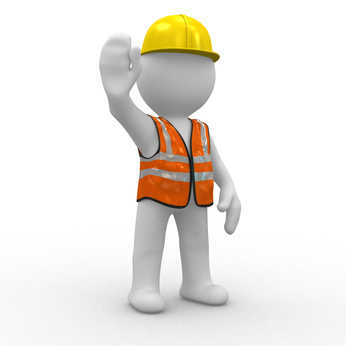 SI units
(Le Systeme International d’Unites)
OK, so you think you’ve got all this ‘unit’ stuff?  What units would be most suitable for the following?
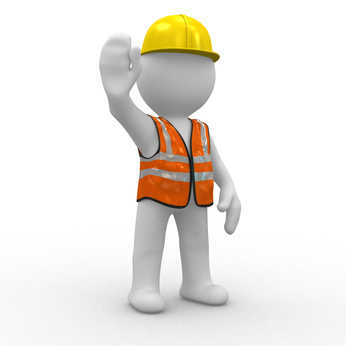 SI units
(Le Systeme International d’Unites)
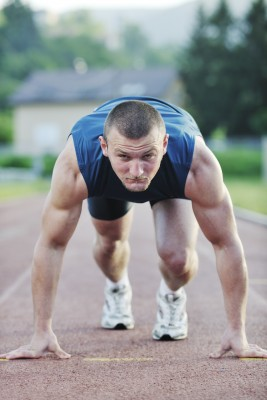 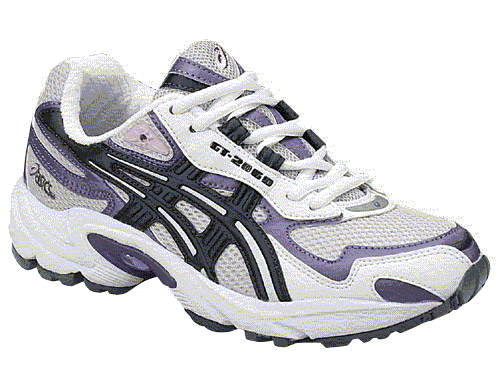 The mass of a shoe =
Time for an athlete to race =
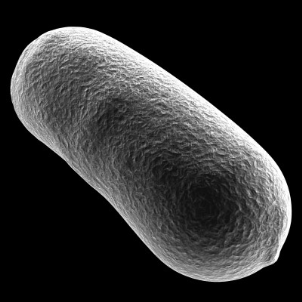 The length of a bacterium  =
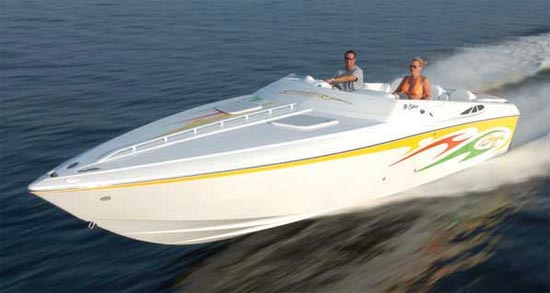 The mass of a boat =
OK, so you think you’ve got all this ‘unit’ stuff?  What units would be most suitable for the following?
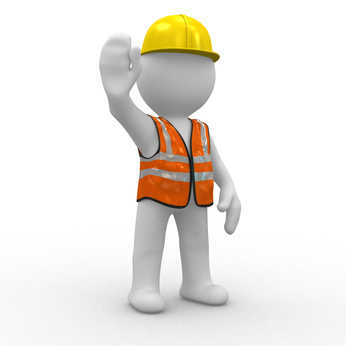 SI units
(Le Systeme International d’Unites)
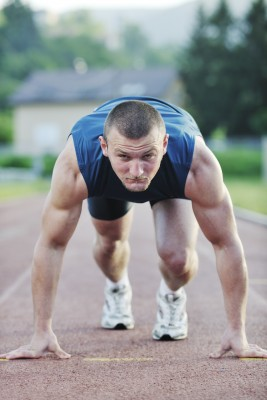 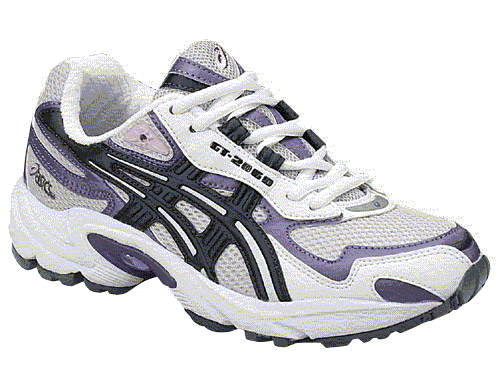 The mass of a shoe = 
kilogram
Time for an athlete to race =
second
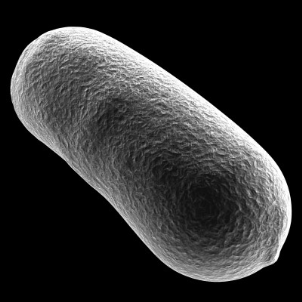 The length of a bacterium  = 
micrometre
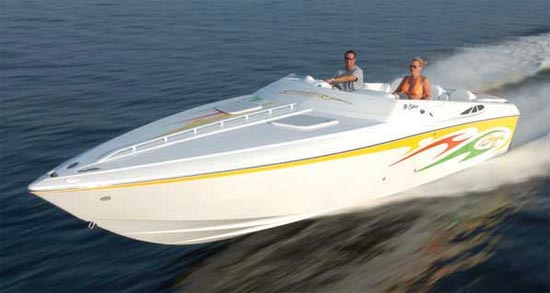 The mass of a boat =
tonne
Let’s have a think now about what we might use to measure length and time.
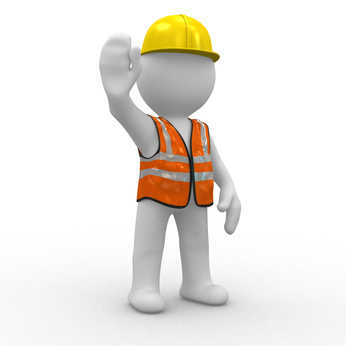 Measuring
Let’s have a think now about what we might use to measure length and time.
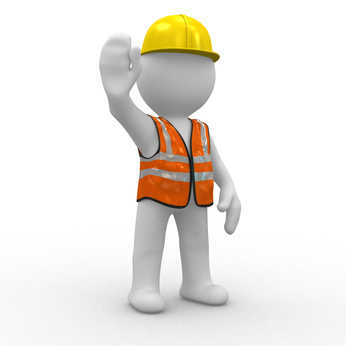 Measuring
LENGTH
Let’s have a think now about what we might use to measure length and time.
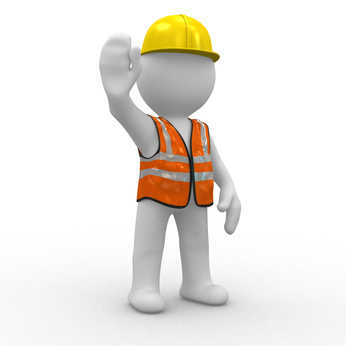 Measuring
LENGTH
Ruler
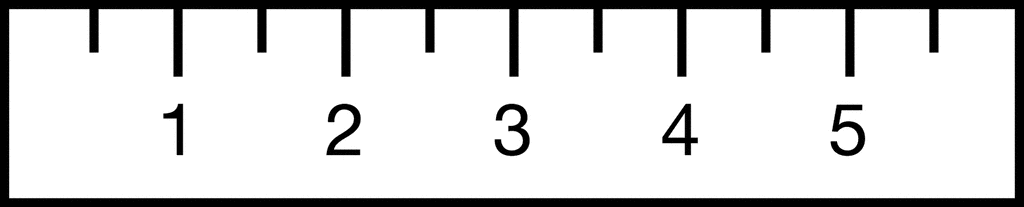 Let’s have a think now about what we might use to measure length and time.
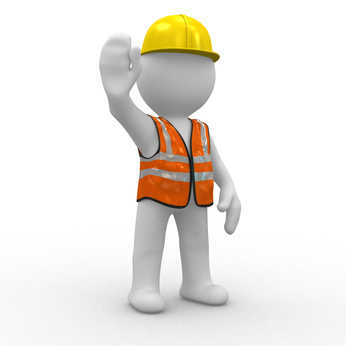 Measuring
LENGTH
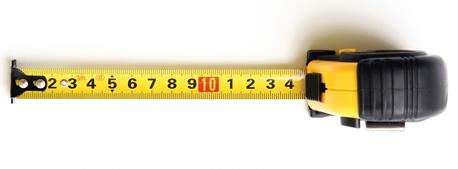 Tape measure
Let’s have a think now about what we might use to measure length and time.
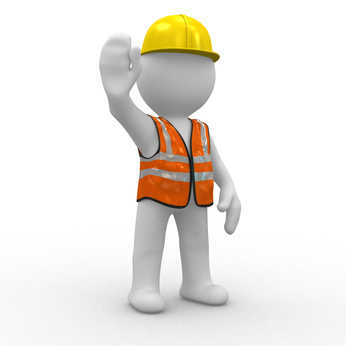 Measuring
LENGTH
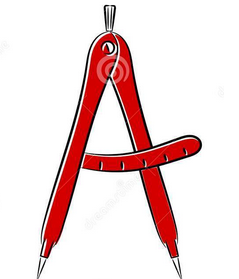 Calipers
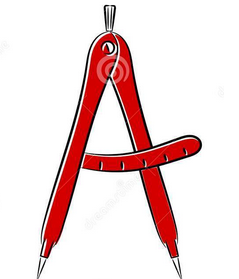 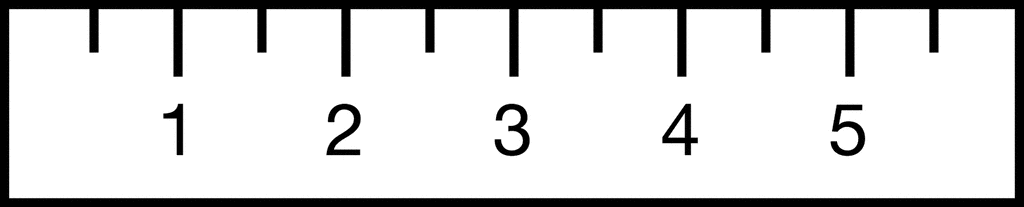 Let’s have a think now about what we might use to measure length and time.
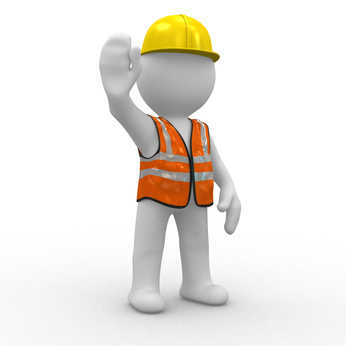 Measuring
LENGTH
Vernier Calipers
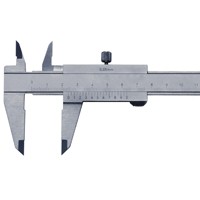 Let’s have a think now about what we might use to measure length and time.
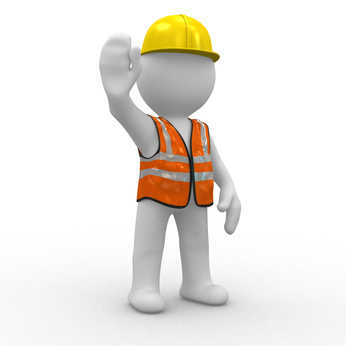 Measuring
LENGTH
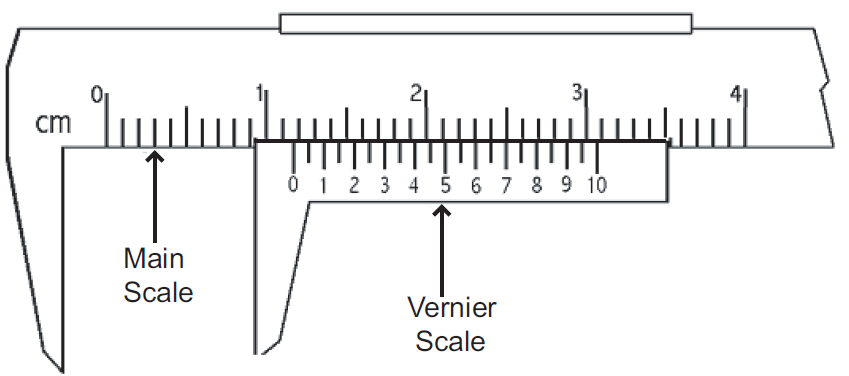 Vernier Calipers
Measurement using the Vernier scale = 1.16cm
Gap being measured
Let’s have a think now about what we might use to measure length and time.
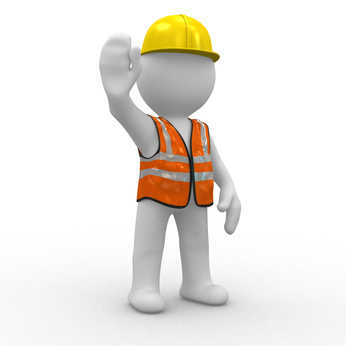 Measuring
TIME
Let’s have a think now about what we might use to measure length and time.
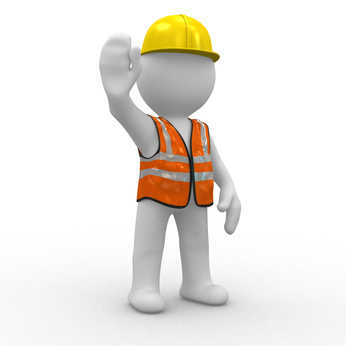 Measuring
TIME
Stopwatch
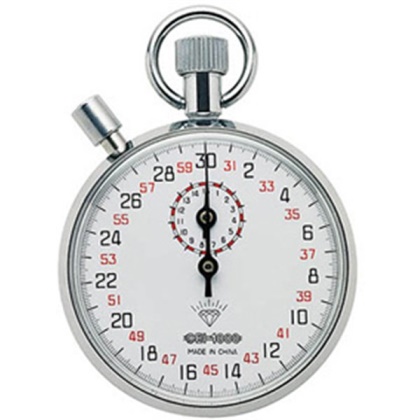 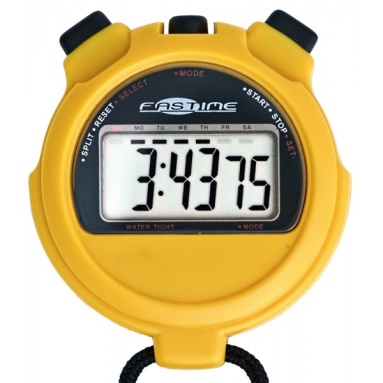 Digital
Analogue
Let’s have a think now about what we might use to measure length and time.
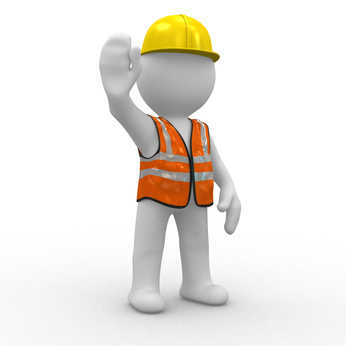 Measuring
TIME
Stopwatch
Stopclock
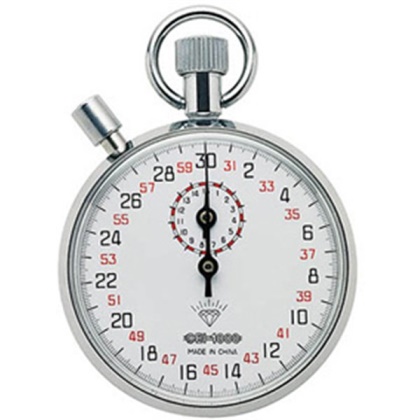 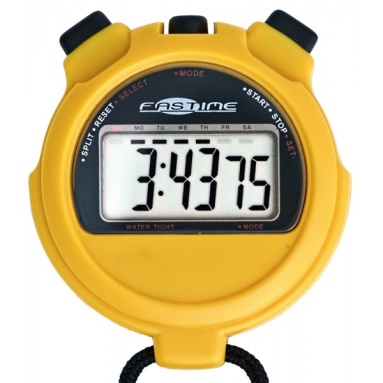 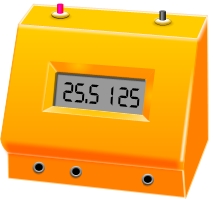 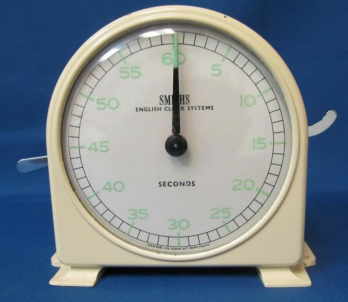 Digital
Analogue
Analogue
Digital
Let’s have a think now about what we might use to measure length and time.
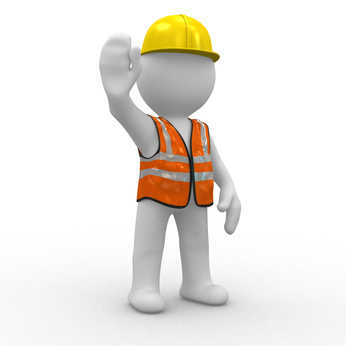 Measuring
TIME
Measuring a pendulum swing
C
B
A
Let’s have a think now about what we might use to measure length and time.
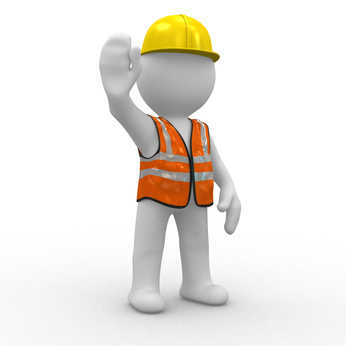 Measuring
TIME
Measuring a pendulum swing
One complete swing =
A  B  A  C  A
C
B
A
Let’s have a think now about what we might use to measure length and time.
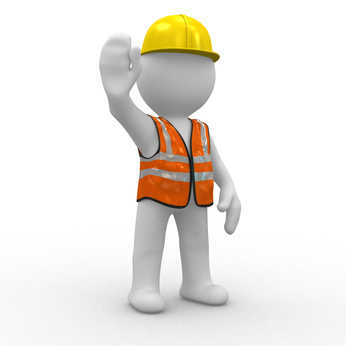 Measuring
TIME
Measuring a pendulum swing
How can we measure the time taken for one complete swing of the pendulum (= Period)?
One complete swing =
A  B  A  C  A
C
B
A
Let’s have a think now about what we might use to measure length and time.
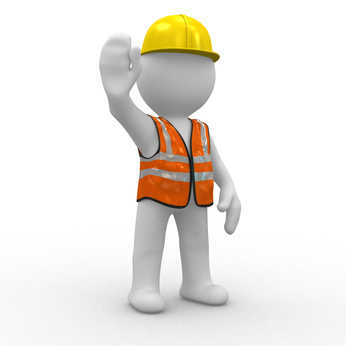 Measuring
TIME
Measuring a pendulum swing
How can we measure the time taken for one complete swing of the pendulum (= Period)?
Measure the time for 25 swings and divide the result by 25
One complete swing =
A  B  A  C  A
C
B
A
Let’s have a think now about what we might use to measure length and time.
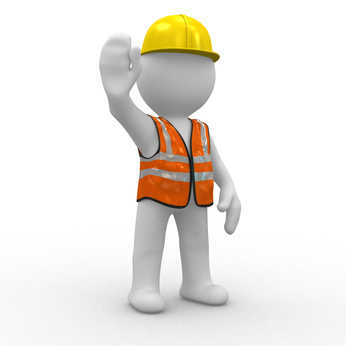 Measuring
TIME
Measuring a pendulum swing
How can we measure the time taken for one complete swing of the pendulum (= Period)?
Measure the time for 25 swings and divide the result by 25
One complete swing =
A  B  A  C  A
Eg. Time for 25 swings = 46 seconds.
Time for 1 swing = 46/25 = 1.84 seconds
C
B
A
LEARNING OBJECTIVES
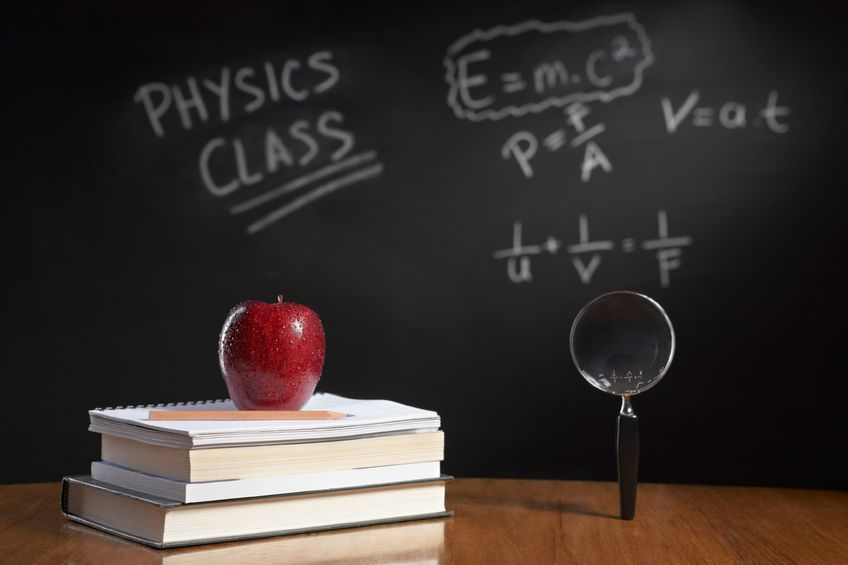 PHYSICS – Length and Time